„Handsome face with monster inside“Jak atraktivita (ne)ovlivňuje diskurz.
Petra Vaňková
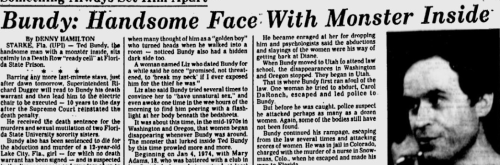 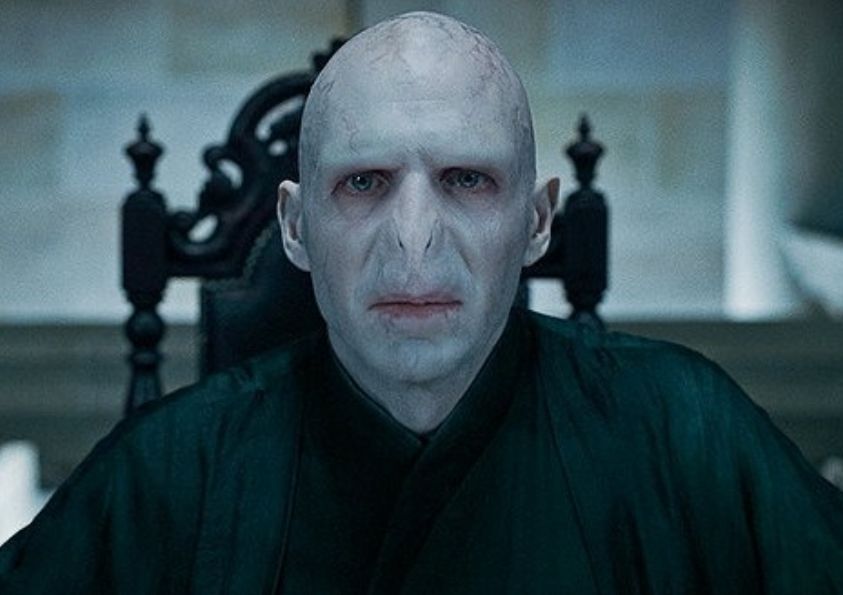 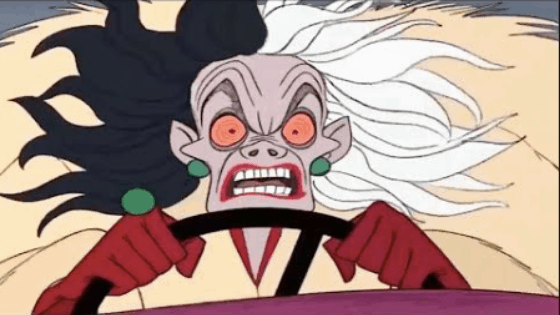 Zlo = neatraktivnost
Zápornou postavu je nutné poznat na první pohled. 
Média se tím řídí. 
Realita?
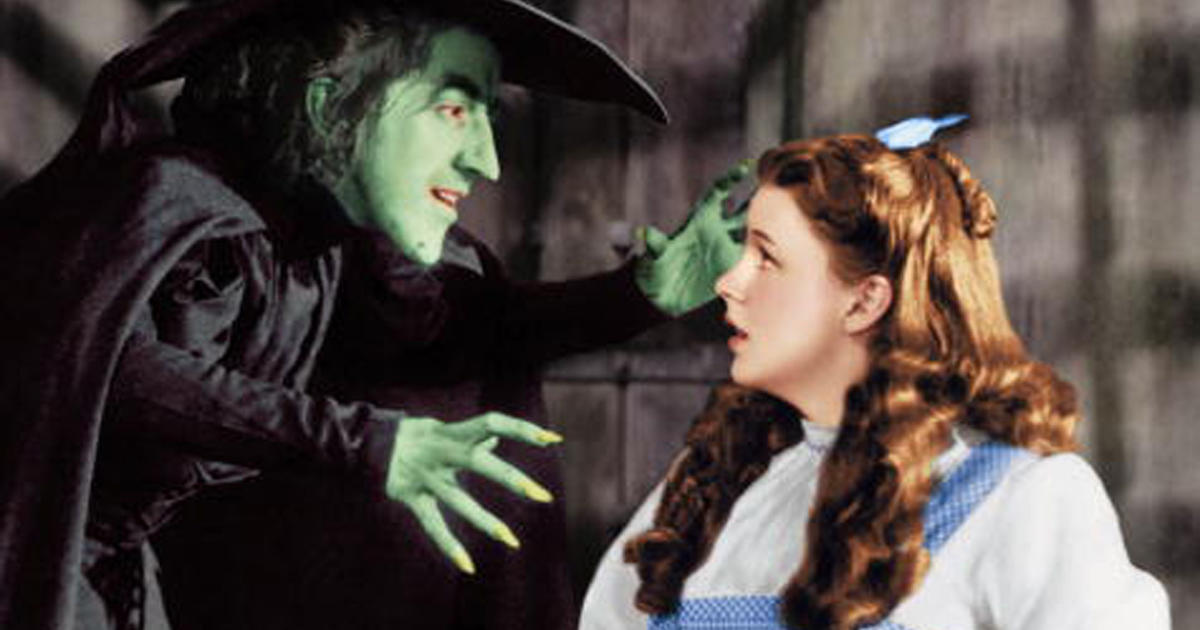 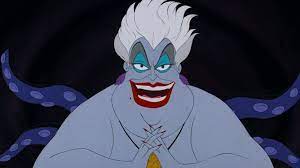 Zlo s lidskou tváří Extremely Wicked, Shockingly Evil and Vile
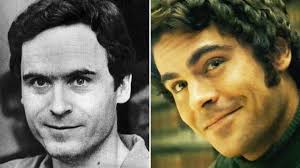 Na první pohled zlý?
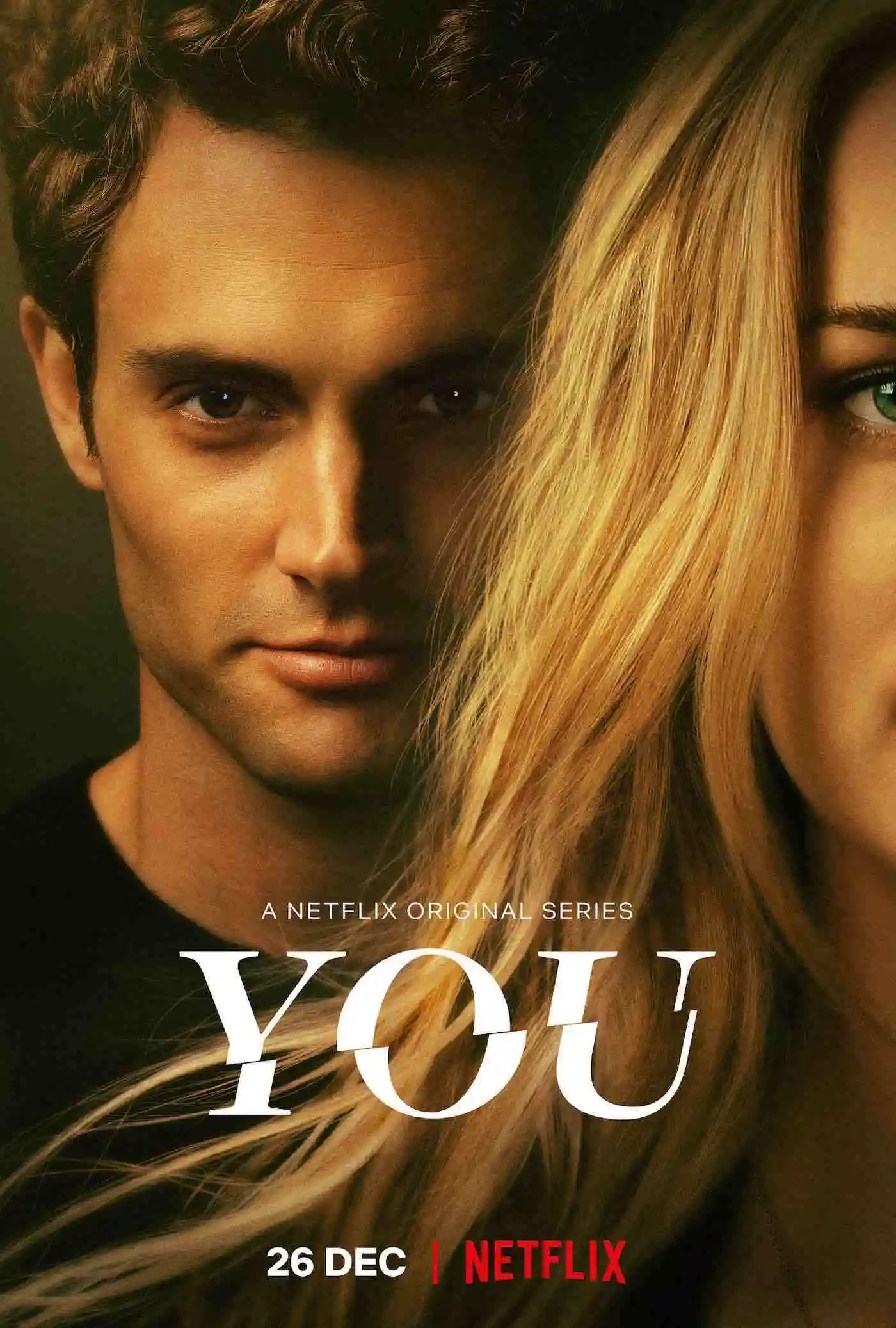 Diskuze
Proč mělo tolik lidí problém uvěřit, že Bundy vraždil? 
Kritika obsazení Zaca Efrona do role Bundyho. Přetrvávající odpor k myšlence, že zlo může být krásné? 
Fenomén vraždících “krasavců“ v médiích (filmy, seriály atd.)? Např. You, Dexter. Je tohle ta správná cesta? 
Jak mají média mluvit o “zlu“? 
Jak psát o vrazích/vražedkyních atd.?
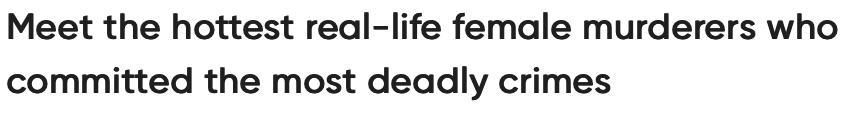 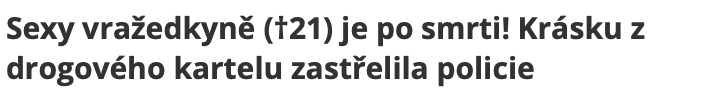 Děkuji za pozornost.